Counting Systems
Base 10 Number System
Why do we use base 10?
Base 10 Number System
Why do we use base 10?
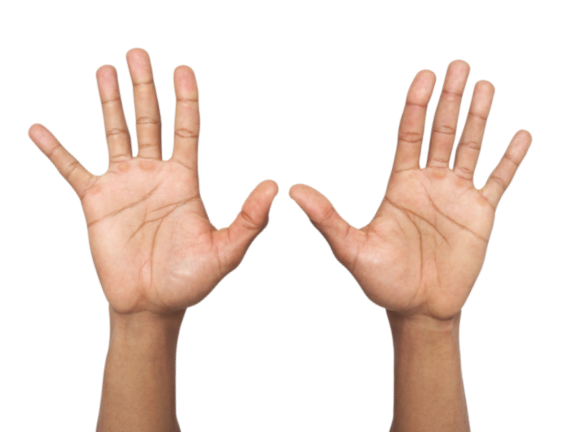 Base 10 Number System
Base 10 counting
Ten one digit numbers (0–9)
To expand beyond 1-digit, add a position on the left, representing the next power of ten.
Each position represents a power of ten (a positional number system).
E.g. 315,826



Operations can take place at each position (e.g. adding two numbers by column with carry).
Base 2 Number System
Base 2 counting
Two one digit numbers (0–1)
To expand beyond 1-digit, add a position on the left, representing the next power of two.
Base 2 Number System
Base 2 counting
Two one digit numbers (0–1)
To expand beyond 1-digit, add a position on the left, representing the next power of two.
Base 2 Number System
Base 2 counting
Two one digit numbers (0–1)
To expand beyond 1-digit, add a position on the left, representing the next power of two.
Base 2 Number System
Base 2 counting
Two one digit numbers (0–1)
To expand beyond 1-digit, add a position on the left, representing the next power of two.
Base 2 Number System
Base 2 counting
Two one digit numbers (0–1)
To expand beyond 1-digit, add a position on the left, representing the next power of two.
Base 2 Number System
Base 2 counting
Two one digit numbers (0–1)
To expand beyond 1-digit, add a position on the left, representing the next power of two.
Each position is a power of 2:
Base 2 Number System
Base 2 counting
Two one digit numbers (0–1)
To expand beyond 1-digit, add a position on the left, representing the next power of two.
Alternating every other number.
Base 2 Number System
Base 2 counting
Two one digit numbers (0–1)
To expand beyond 1-digit, add a position on the left, representing the next power of two.
Alternating in groups of 2
Base 2 Number System
Base 2 counting
Two one digit numbers (0–1)
To expand beyond 1-digit, add a position on the left, representing the next power of two.
Alternating in groups of 4
Base 2 Number System
Base 2 counting
Leading zeros
Are insignificant, but often written to indicate the number of bits in a quantity.
e.g., 0110 = 110.
Base 2 Number System
Converting to and from binary
Base 10 to base 2 conversion: repeated division with remainders
Example: Convert 9210 to binary.
Base 2 Number System
Converting to and from binary
Base 10 to base 2 conversion: repeated division with remainders
Example: Convert 9210 to binary.
Base 2 Number System
Converting to and from binary
Base 10 to base 2 conversion: repeated division with remainders
Example: Convert 9210 to binary.
Rewrite from the bottom up: 10111002
Base 2 Number System
Converting to and from binary
Base 2 to base 10 conversion: repeated multiplication and addition
Example: Convert 10111002 to decimal.
Base 2 Number System
Converting to and from binary
Base 2 to base 10 conversion: repeated multiplication and addition.
Example: Convert 10111002 to decimal.
Add these up, base 10: 4+8+16+64=9210
Base 8 and Base 16 Number Systems
Binary is cumbersome
Long strings of 1’s and 0’s are hard to read.  Group into sets or 3 (octal) or 4 (hexadecimal).
Base 8 and Base 16 Number Systems
Binary is cumbersome
Long strings of 1’s and 0’s are hard to read.  Group into sets or 3 (octal) or 4 (hexadecimal).
Base 8 and Base 16 Number Systems
Binary is cumbersome
Long strings of 1’s and 0’s are hard to read.  Group into sets or 3 (octal) or 4 (hexadecimal).
Example: Rewrite 1101111001012 as octal and hexadecimal.

Group by 3: 110  111  100  101  67458 

Group by 4: 1101  1110  0101  DE516
Counting Systems
Summary
Base 10 number systems are not universal.
Computers employ a base 2 (binary) system.
Number systems use positions representing powers of the base.
Converting from base 10 to another base involves division by the base and examining the remainders.
Converting from another base to base 10 involves multiplying by a power of the base and summing.
Octal and Hexadecimal are convenience groupings of binary numbers.